３　一次関数のグラフ(傾き～書き方まで)
本時の流れ
ねらい「一次関数のグラフの性質を理解する」

・　課題の提示
・　課題の解決
・　傾きの意味を確認する。
・　解決した課題をまとめ、一般化する。
・　一次関数のグラフの書き方を知る。
・　本時のまとめと次時の予告をする
問2　次の一次関数のグラフをかきなさい。
ｙ
ｙ＝ｘ＋２

　ｙ＝２ｘ＋２

　ｙ＝３ｘ＋２
ｙ＝３ｘ
ｙ＝２ｘ
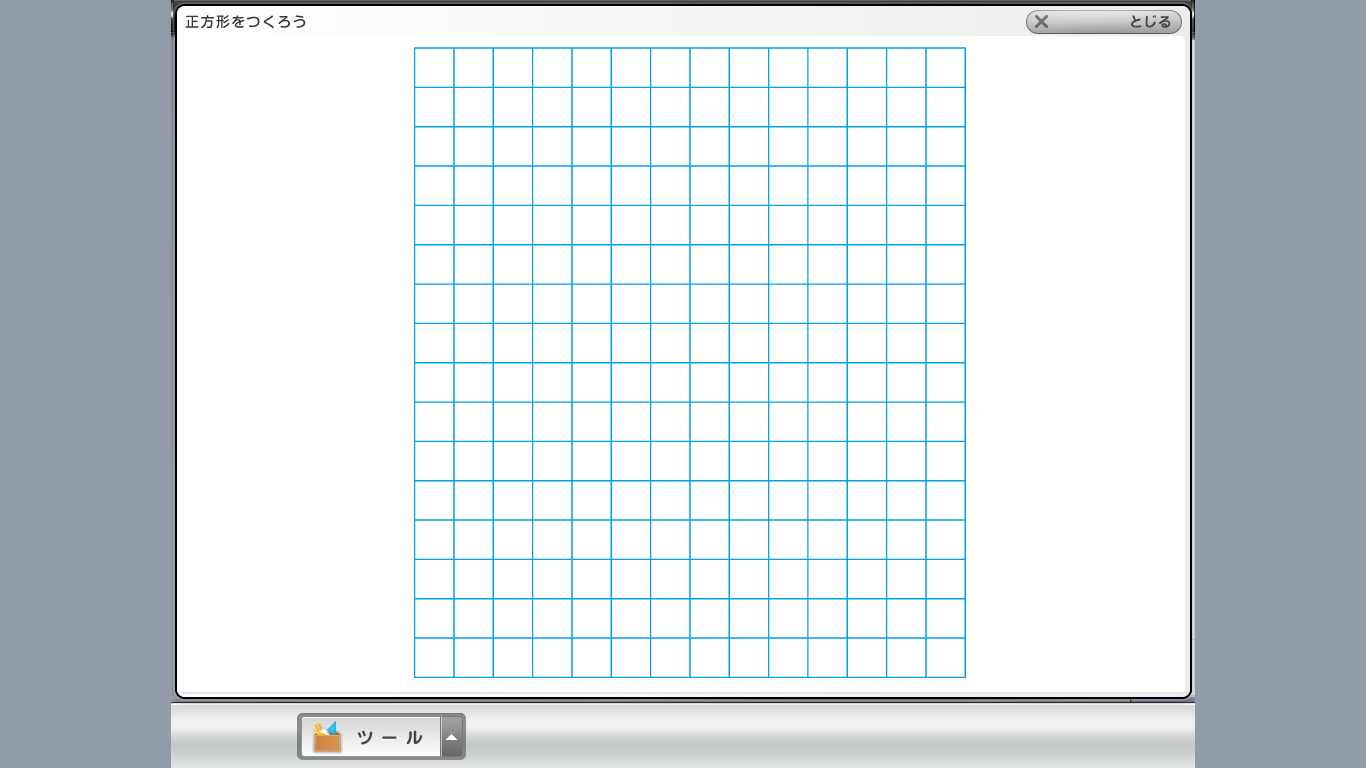 ｙ＝ｘ
5
ａの部分は直線の
傾きぐあいを示す。
ｘ
Ｏ
－5
5
このａを、直線ｙ＝ａｘ＋ｂ
の傾きという。
―5
(1)
(2)
(3)
ｙ＝３ｘ＋２の傾き３
ｙ＝－２ｘ＋１
ｙ＝３ｘ＋２
ｙ
右に１進むと上に３進む
ｘの増加量１
ｙの増加量３
直線は右上がり
１
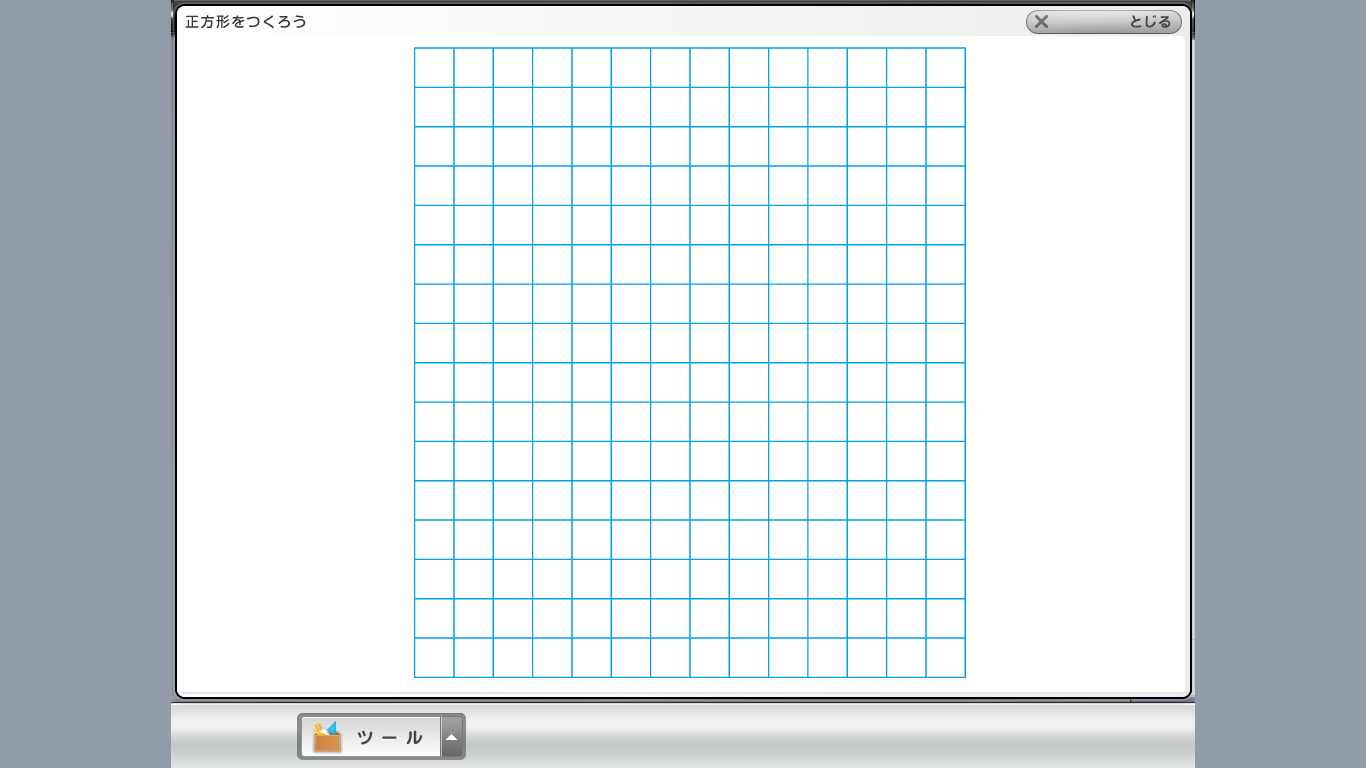 －２
5
３
ｙ＝－２ｘ＋１の傾き－２
１
右に１進むと上に－２進む
　　　　　　　　（下に２）
ｘの増加量１
ｙの増加量－２
直線は右下がり
ｘ
Ｏ
－5
5
―5
一次関数ｙ＝ａｘ＋ｂのグラフ
傾き　ａ　　切片　ｂ
ｙ
ｙ
ａ＞０
ａ＜０
右上がり
ａ
１
ｂ
ｂ
１
ａ
ｘ
ｘ
Ｏ
Ｏ
右下がり
グラフの書き方
ｙ
ｙ＝２ｘ＋３
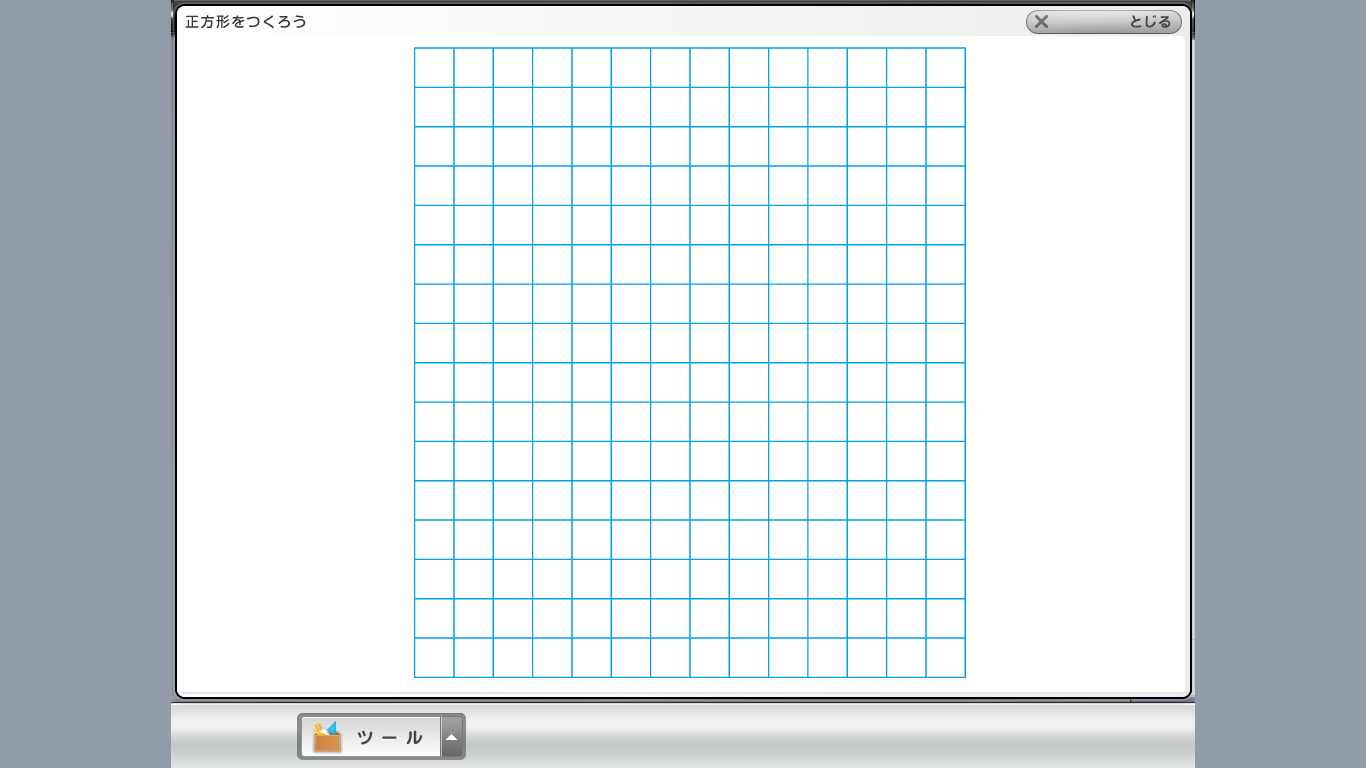 ２
ｙ＝－３ｘ－４
5
３
１
３
ｘ
－１
４
Ｏ
5
－5
１
―４
－5
－３